1
2
3
4
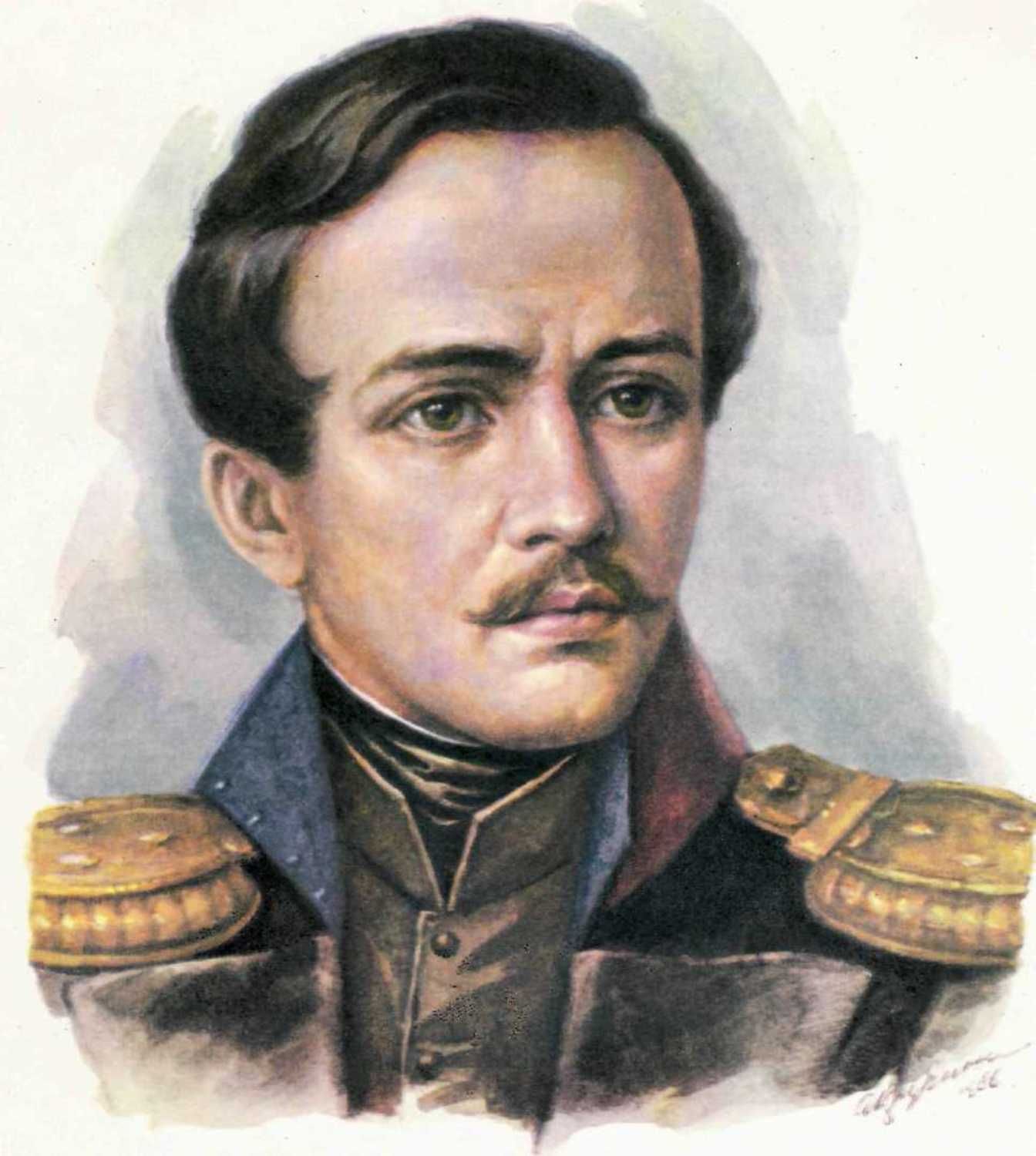 5
6
7
8
9
10
11
12
13
14
15
16
17
18
19
20
Где прошло детство М.Ю.Лермонтова?
в селе Тарханы Пензенской губернии
ответ
В каком городе родился Лермонтов?
в  Москве
ответ
Кто воспитывал Лермонтова?
бабушка Елизавета Алексеевна Арсеньева
ответ
Какое учебное заведение в Петербурге окончил Лермонтов?
Школу гвардейских подпрапорщиков и кавалерийских юнкеров
ответ
Талантом и тягой к чему  наряду с поэзией  обладал Лермонтов?
к живописи
ответ
Сколько раз  Лермонтов был  ссылке на Кавказе?
2 раза
ответ
За что его отправили в ссылку в первый раз?
за стихотворение «Смерть поэта»
ответ
С кем и из-за чего у него  произошла дуэль, за которую он был отправлен в ссылку во второй раз?
дуэль с сыном французского посланника де Баранта Эрнестом из-за написанной на него эпиграммы
ответ
Где и как погиб Лермонтов?
на дуэли с Н. Мартыновым на горе Машук
ответ
Кто из приближенных царя был родственником Лермонтова?
П.А.Столыпин
ответ
У кого из великих русских поэтов и писателей ,как и у Лермонтова, есть произведения "Кавказский пленник" и "Пророк"?
«Кавказский пленник»  у
 А.С. Пушкина и у Л.Н. Толстого, «Пророк» у А.С. Пушкина
ответ
У Лермонтова есть произведение, в названии которого указано количество героев. Назовите его
«Три пальмы»
ответ
О каком произведении Лермонтова В.Г. Белинский сказал : «… гениальное разрешение задачи создания поэмы в народном стиле…»?
«Песня про царя Ивана Васильевича, молодого опричника и удалого купца Калашникова»
ответ
Какое стихотворение стало последним в жизни поэта?
«Выхожу один я на дорогу»
ответ
Были ли знакомы М.Лермонтов и А.С.Пушкин, ведь в 1835 - 1836г. Лермонтов жил в Петербурге
нет
ответ
Учась в Петербургской школе подпрапорщиков, М.Ю.Лермонтов входил в состав кружка, где обсуждали сложные общественно -политические проблемы. Назовите этот кружок
Кружок шестнадцати
ответ
Кто автор памятника М.Ю.Лермонтова в Пятигорске?
А.И.Опекушин
ответ
М.Ю.Лермонтов помнил тысячи строк из произведений поэтов великих и малых, иностранных и русских, но из обширного круга его чтения нужно выделить двух авторов. Назовите их
Байрон и Пушкин
ответ
Что случилось с имением Тарханы после смерти бабушки М.Ю.Лермонтова, Арсеньевой?
сгорело, было восстановлено
 в 1939г. позднее открыт музей
ответ
Какое прозвище было у М. Лермонтова? 
Откуда оно взялось?
Кто придумал это прозвище?
В дружеском кругу у Мишеля было шутливое прозвище Маёшка. Маё - герой французской сатирической литературы. 
Придумал сам М. Лермонтов
ответ
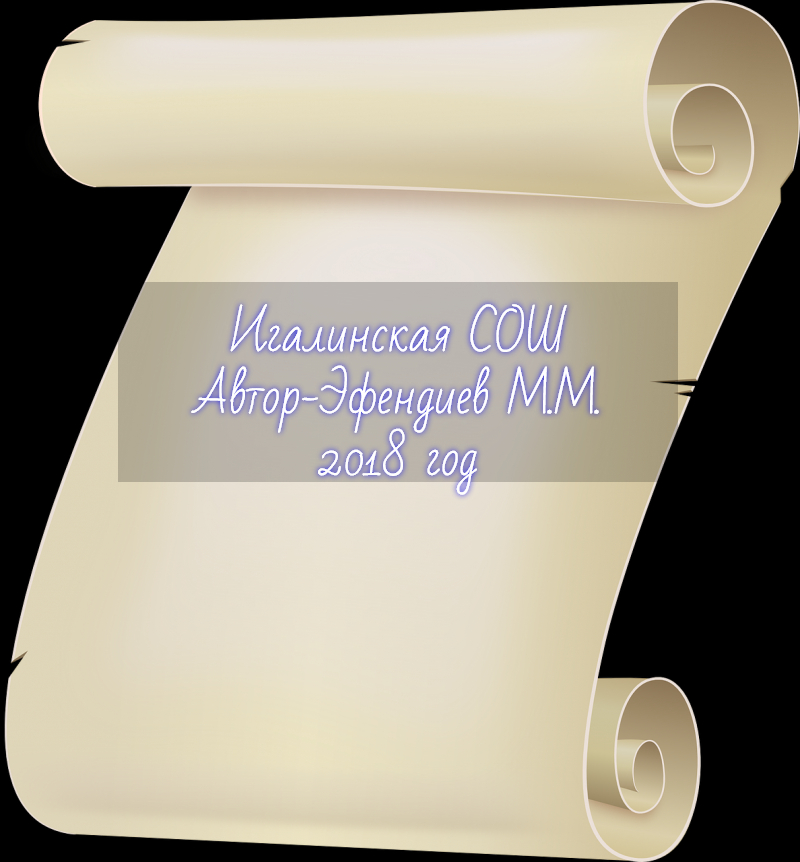